Орфограммы   корня
Презентация 
к уроку русского языка 
(2 класс)
Ризо Натальи Анатольевны
учителя МОУ СОШ №14
г.Александрова
Владимирской области
Что значит «писать правильно»?
- без  ошибок
         - без  описок

     Описка – это искажение, пропуск, замена букв.
     Ошибка – это нарушение правил.
Я хочу всех смешить.
Пусть меня хорошо      понимают.
Решать орфографические задачи -
- это значит учиться грамотно писать, 
      без ошибок и описок.
Чистописание
Дуб зелёный над холмом,
                 А под дубом стоит дом.
                 В доме буквы том живут,
                 Нас к себе они зовут.

                 е    о    о    о    и    ( а   я )
Д(о,а)чурка, зага(д,т)ка, голу(б,п)ь, с(о,а)рняк, ска(з,с)ка, за(я,е)ц, п(и,е)щать
дочурка
загадка
заяц
голубь
сорняк
сказка
пищать
Физкультминутка
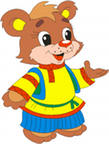 Топай, мишка,
              Хлопай, мишка,
         Приседай со мной, братишка!
         Руки вверх, вперёд, и вниз,
         Улыбайся и садись.
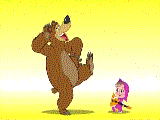 Словарный диктант
Растения            Школа               Любая тема
……………..             ……………….              ………………. 
                          
              (по 3 слова в каждый столбик)
Помоги Незнайке!
иля  и  саша  побижали  в  рощю.   В лисочьке  мальчеки нашли крепкий  грип. Дети  рады!

                                 Проверь!
            Илья  и  Саша  побежали  в  рощу.  
В  лесочке  мальчики  нашли  крепкий  гриб.
  Дети  рады!
Рефлексия
-  К  кому  в  гости  ходили?
  -  Почему?
  -  Что  понравилось?
  -  Кто  доволен  своей  работой?
  -  А  кто  недоволен?
Всем  спасибо!
Домашнее задание:
                упр. 281
                составить диктант из 9-ти слов, в которых есть изученные правила